Capacity Strengthening
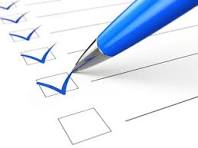 Susan Legro, MIA/MPH
May 20, 2024
Overview
When is capacity strengthening the right choice?
Before you start
Finding the right tools
Levels of Capacity
When capacity strengthening is (and isn’t) a solution
“What is the biggest problem you face (if any) when carrying out your work?
 
Three types of answers:
Problems that can be addressed
Need to learn how to use a new data platform
Problems that may be possible to address
Need for improved data collection
Problems that can’t be addressed 
Incomplete legislation in the field of air pollution
Inadequate funding or staffing
Finding the Right Tools
Step 1: Identify Goals
Step 2: Determine Tasks Necessary to Meet Goals
Step 3: Talk to your team 
Step 4: Determine Learning Activities
Step 5: Talk to your team again
Step 6: Select your tools
Step 7: Evaluate and adjust
Step 3: Questions to Ask
Are there needs that you are not aware of?
Are there needs that your employees are not aware of?
Are there organizational or institutional needs?
Types of Content to be Shared
Facts
“What is the allowable limit for particulate emissions?”
Concepts 
“Vehicle emissions are mobile source emissions.”
Processes 
“How is an annual report compiled?”
Procedures 
“How do I download data from the vehicle emissions registry?”
Principles
“These are the guidelines to be applied when extrapolating data
Troubleshooting
“What should I do if emissions are not appearing on the reporting forms?”
Other content
Management skills
“Soft” skills
Step 5: Questions to Ask
What other kinds of training and capacity strengthening have your staff or experts whose work you oversee participated in over the past 2-3 years? 
What capacity strengthening resources can your organization offer?
What problems do you foresee (e.g. limited time for training, staff turnover, etc.)?”
[Speaker Notes: Topical trainings on air pollution

Implementation of multilateral environmental agreements
Broader civil service training
Other topical trainings]
Your Toolbox
Briefings
Twinning
Networks / 
Communities of Practice
Training
Study Tours
Mentoring
Coaching
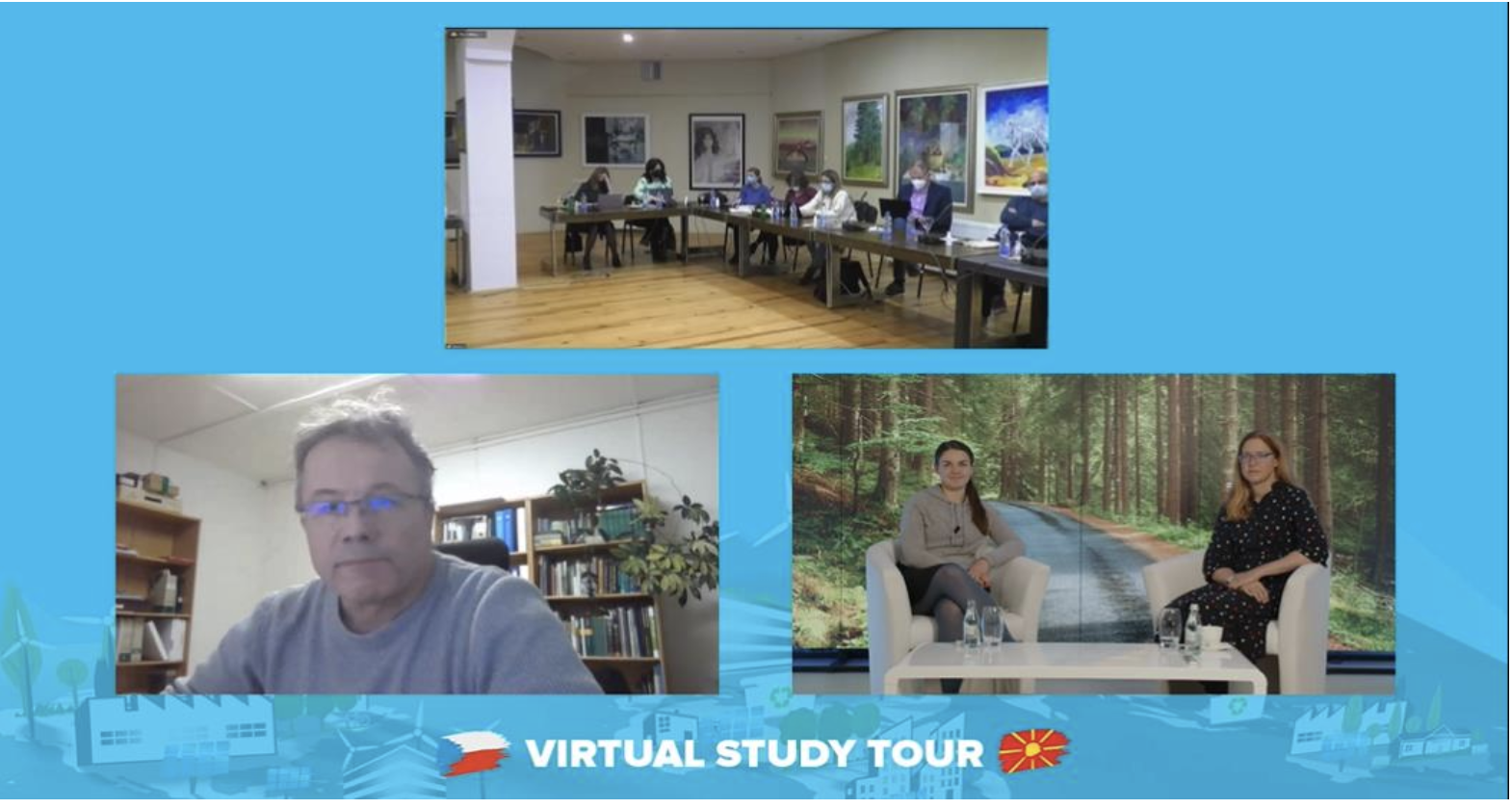 Examples
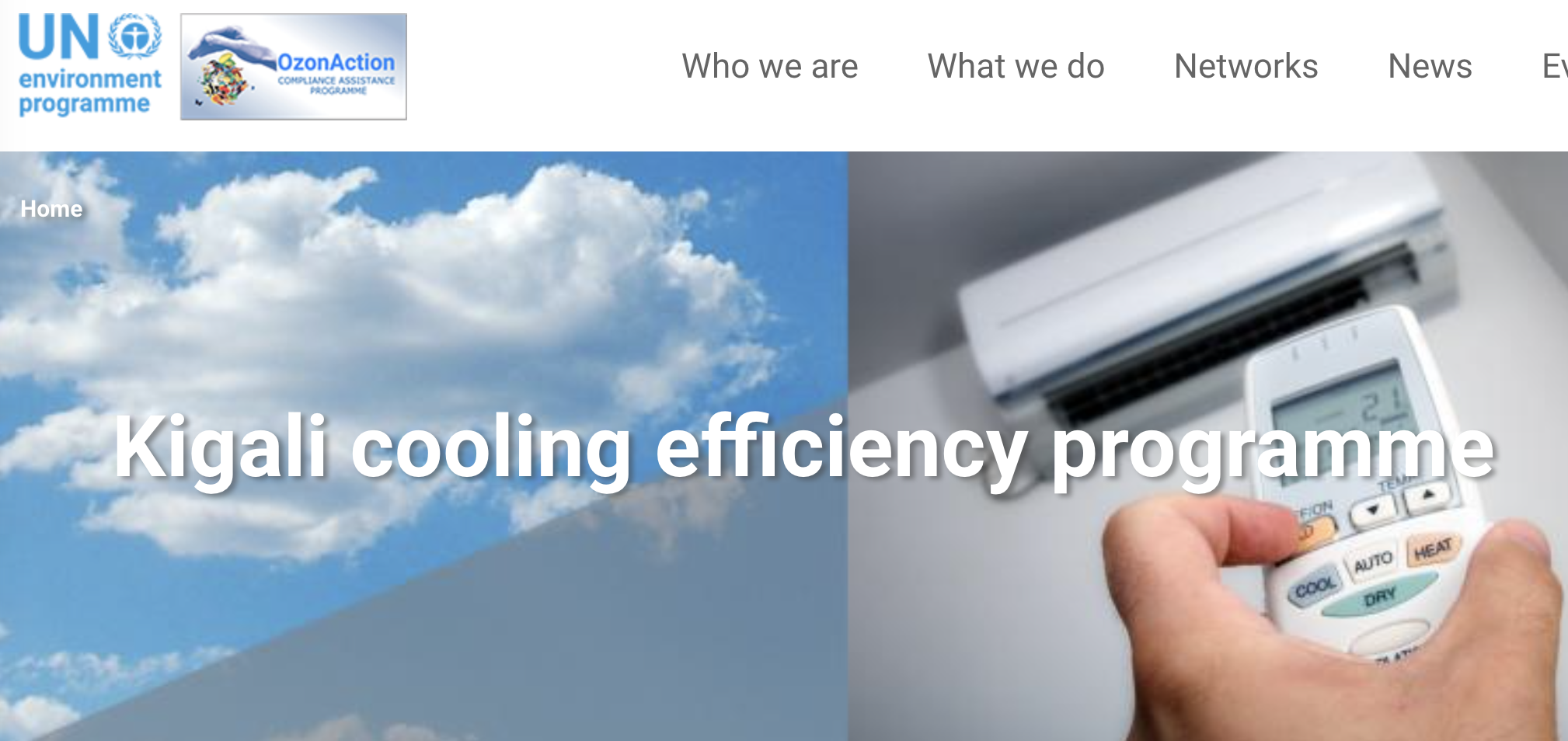 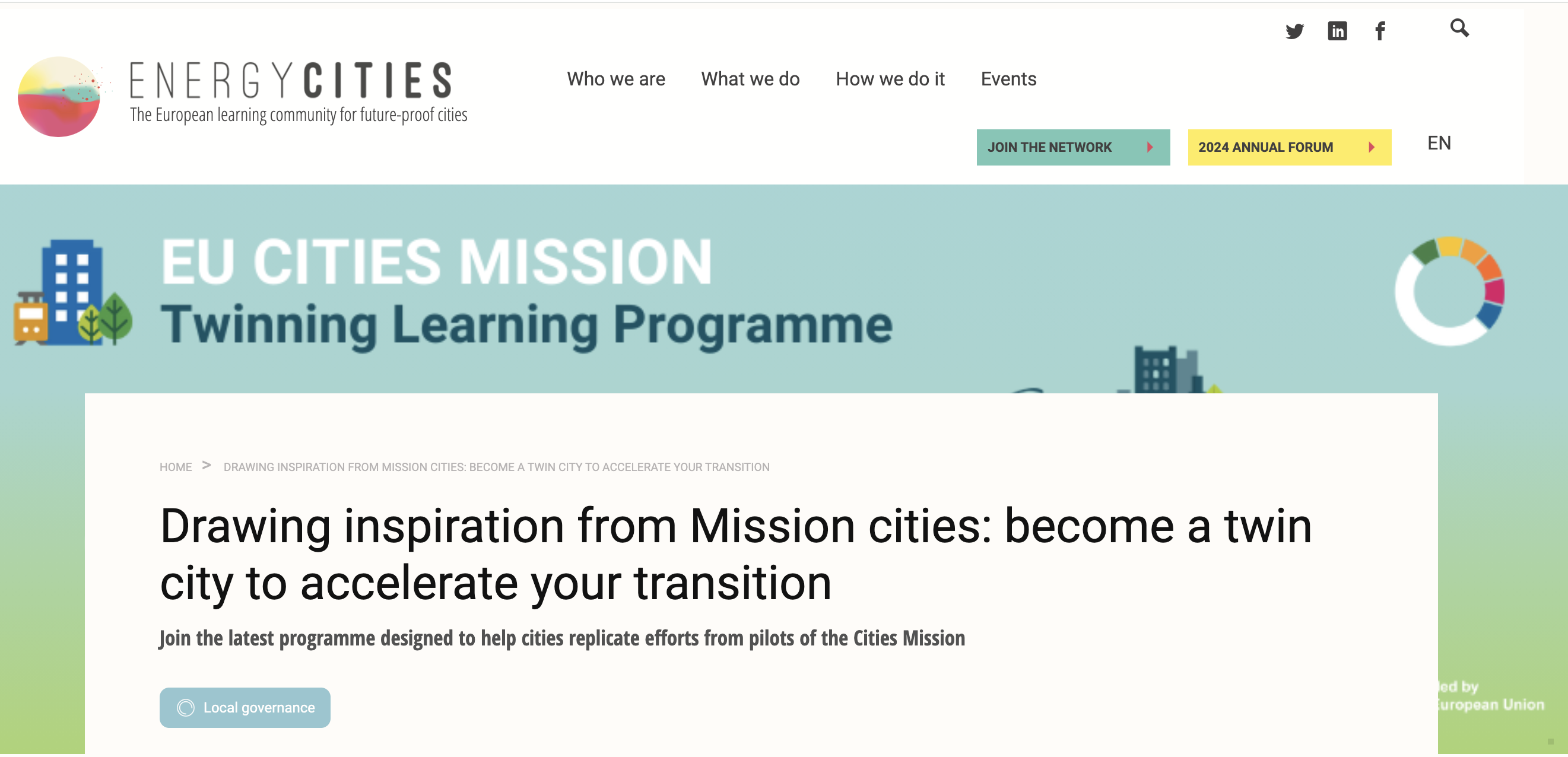 Draft Plan
What Makes a Capacity Strengthening Measure Successful?
Quality of design and organization

Training and organizational needs are well-matched

Good fit with individual needs
Other Recommendations
Consider virtual activities

Take advantage of existing resources and programs
Thank you for your attention!
Susan Legro
susan@ecoltdgroup.com